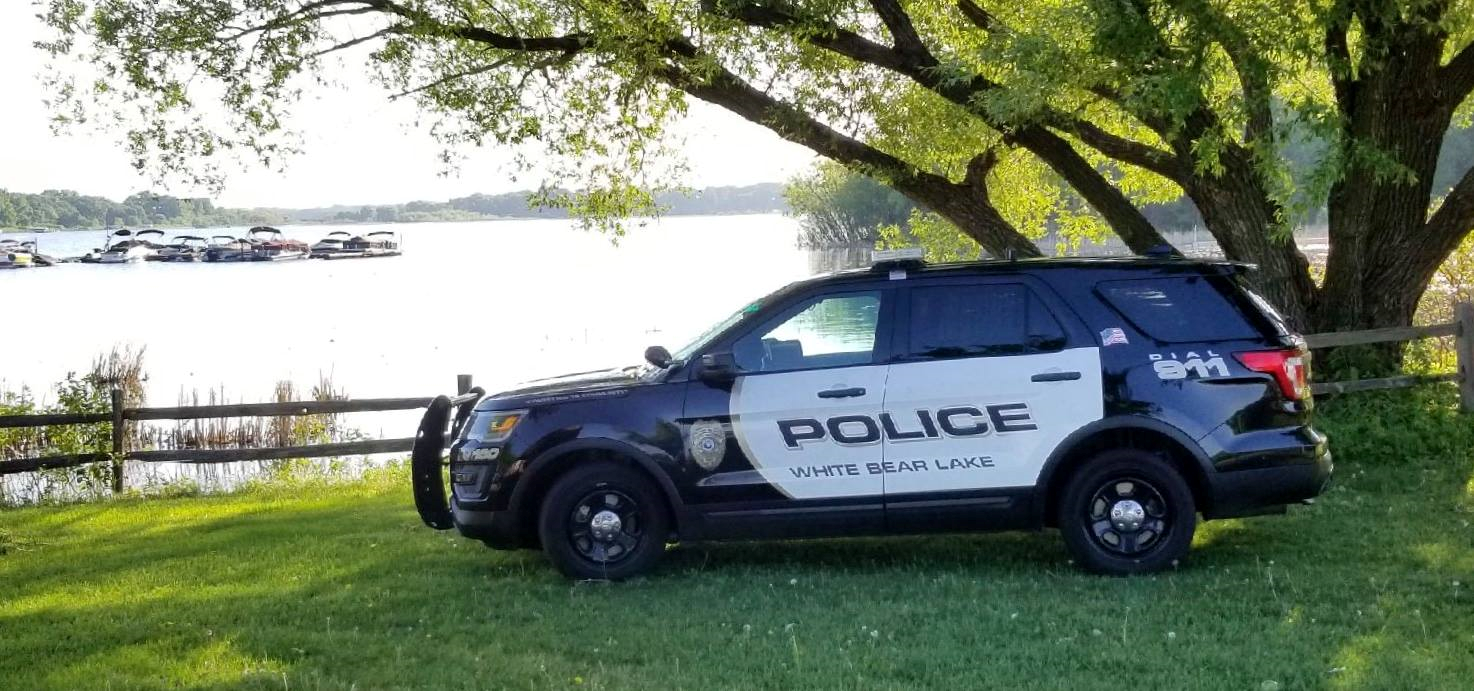 White Bear Lake Police Department
Coffee With A Cop
McDonalds – Highway 61, January 2018
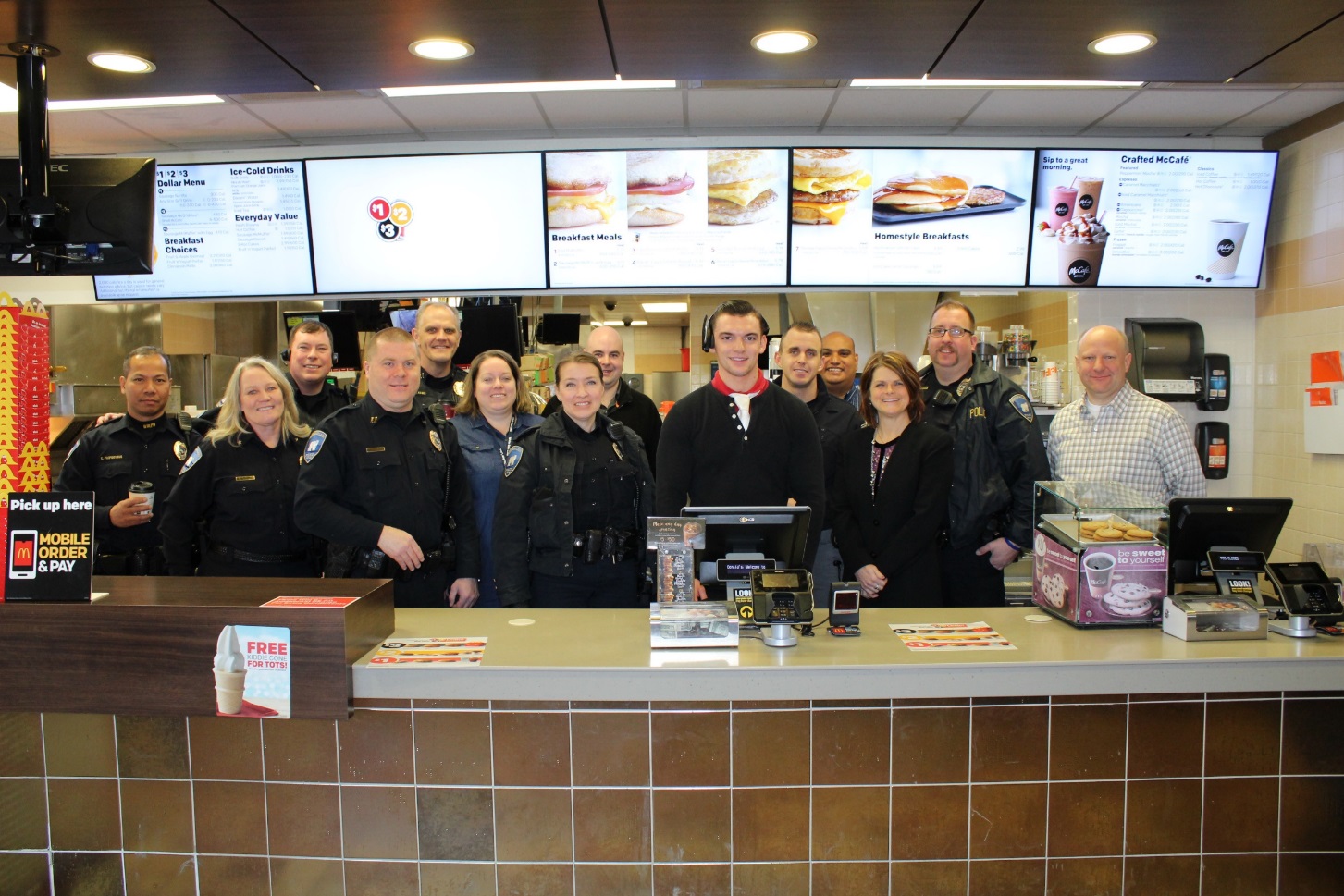 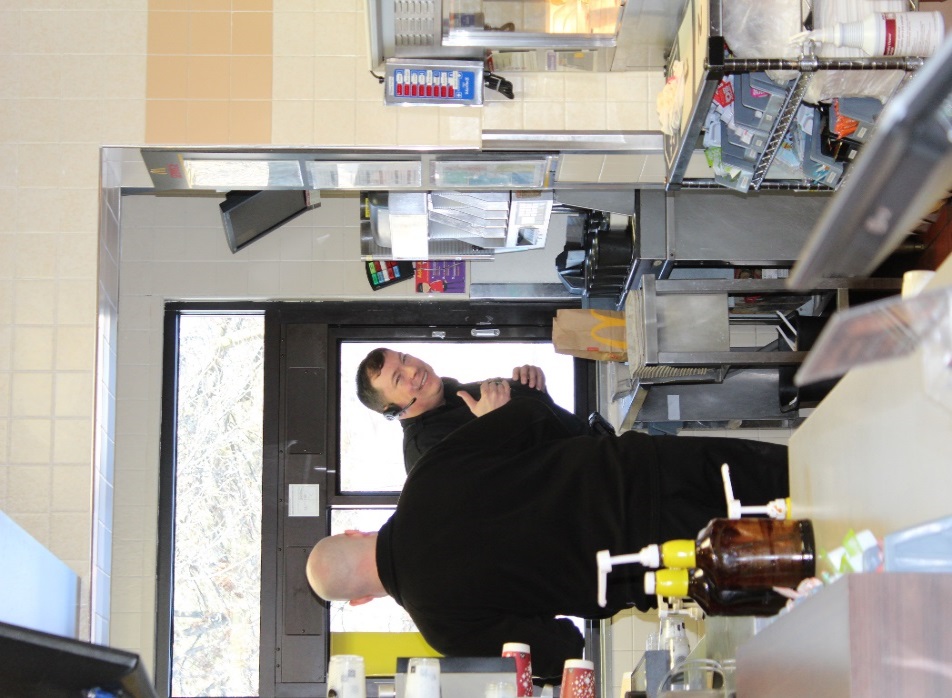 Special Olympics Polar PlungeJanuary 27, 2018
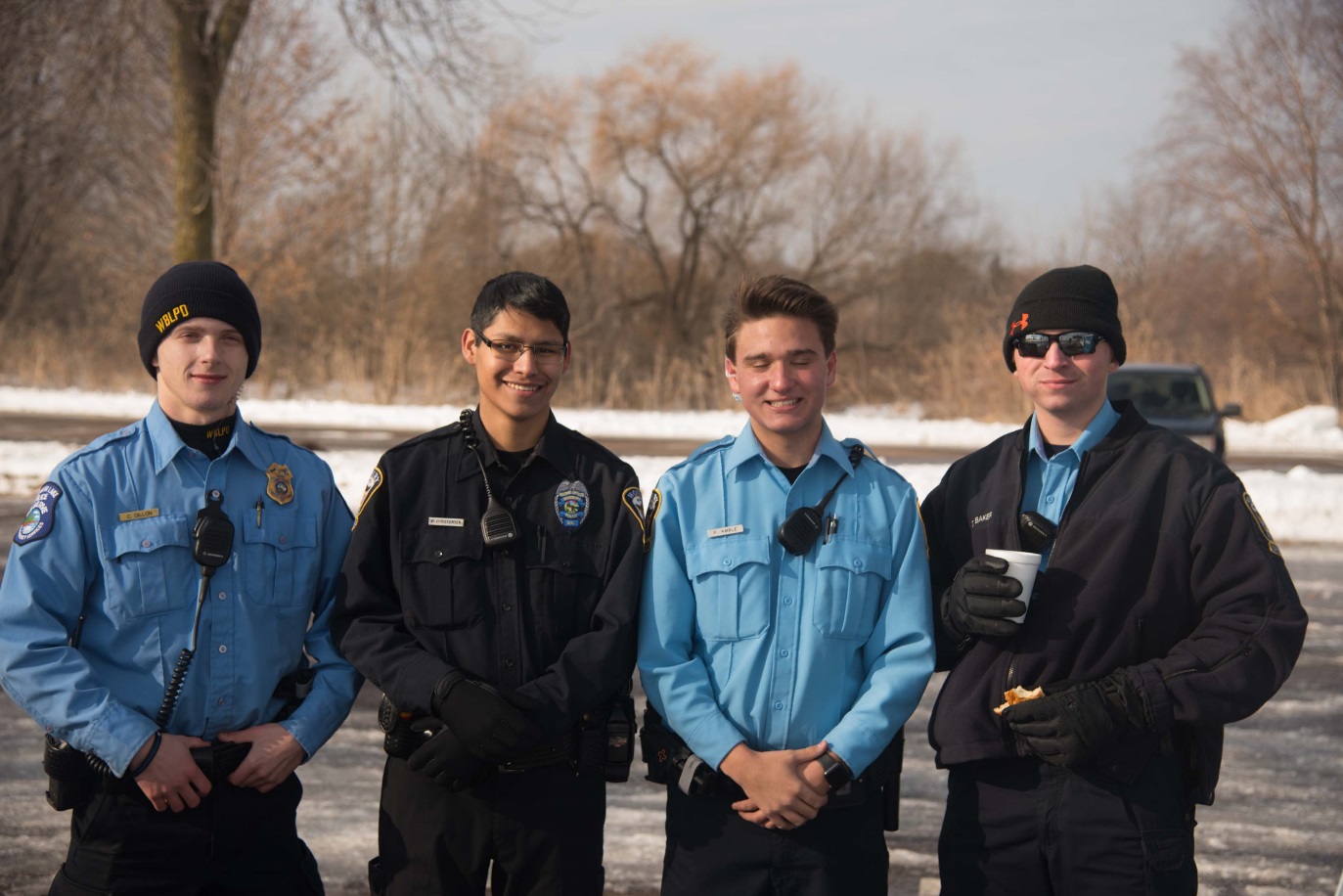 Polar PlungeJanuary 27, 2018
CERT Academy – Spring 2018
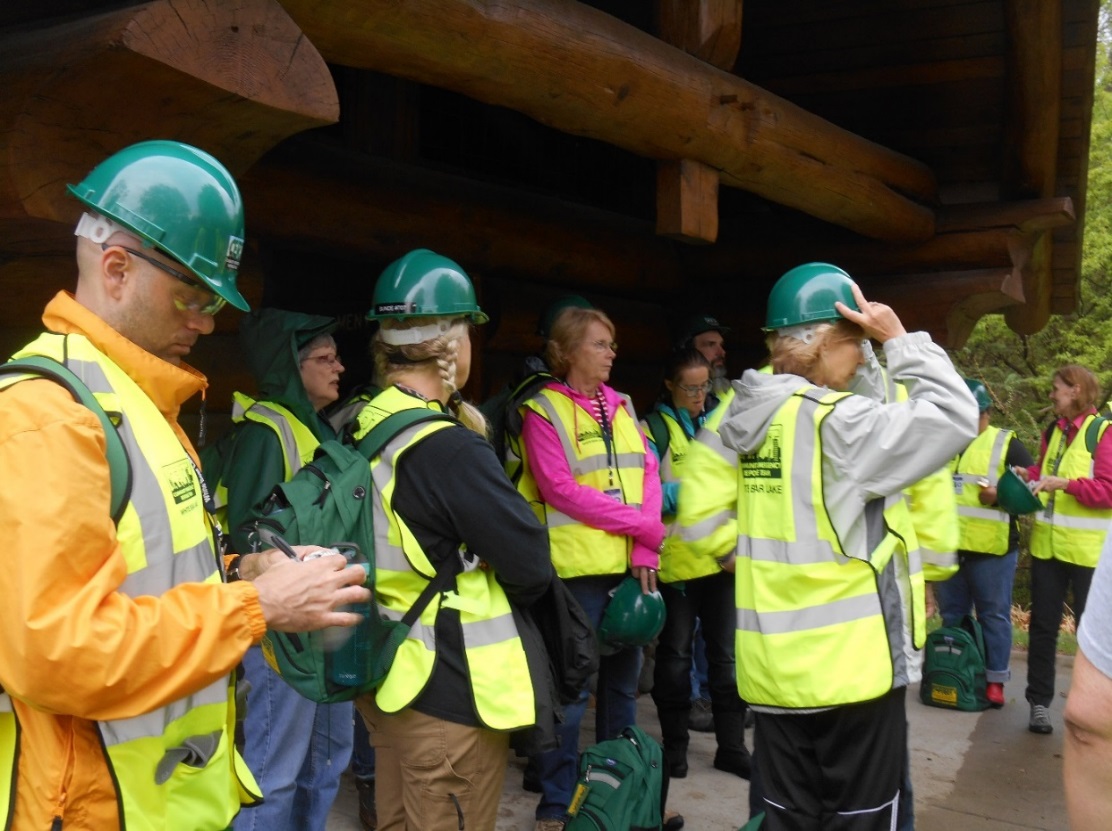 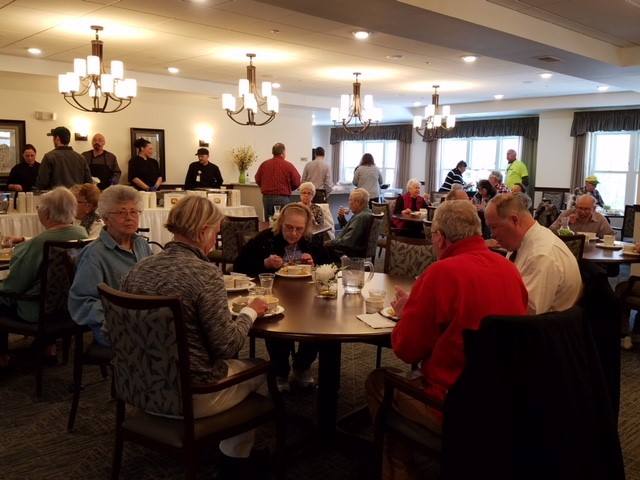 White Bear Heights – CERT BenefitMarch 23, 2018
Mock Crash – April 2018
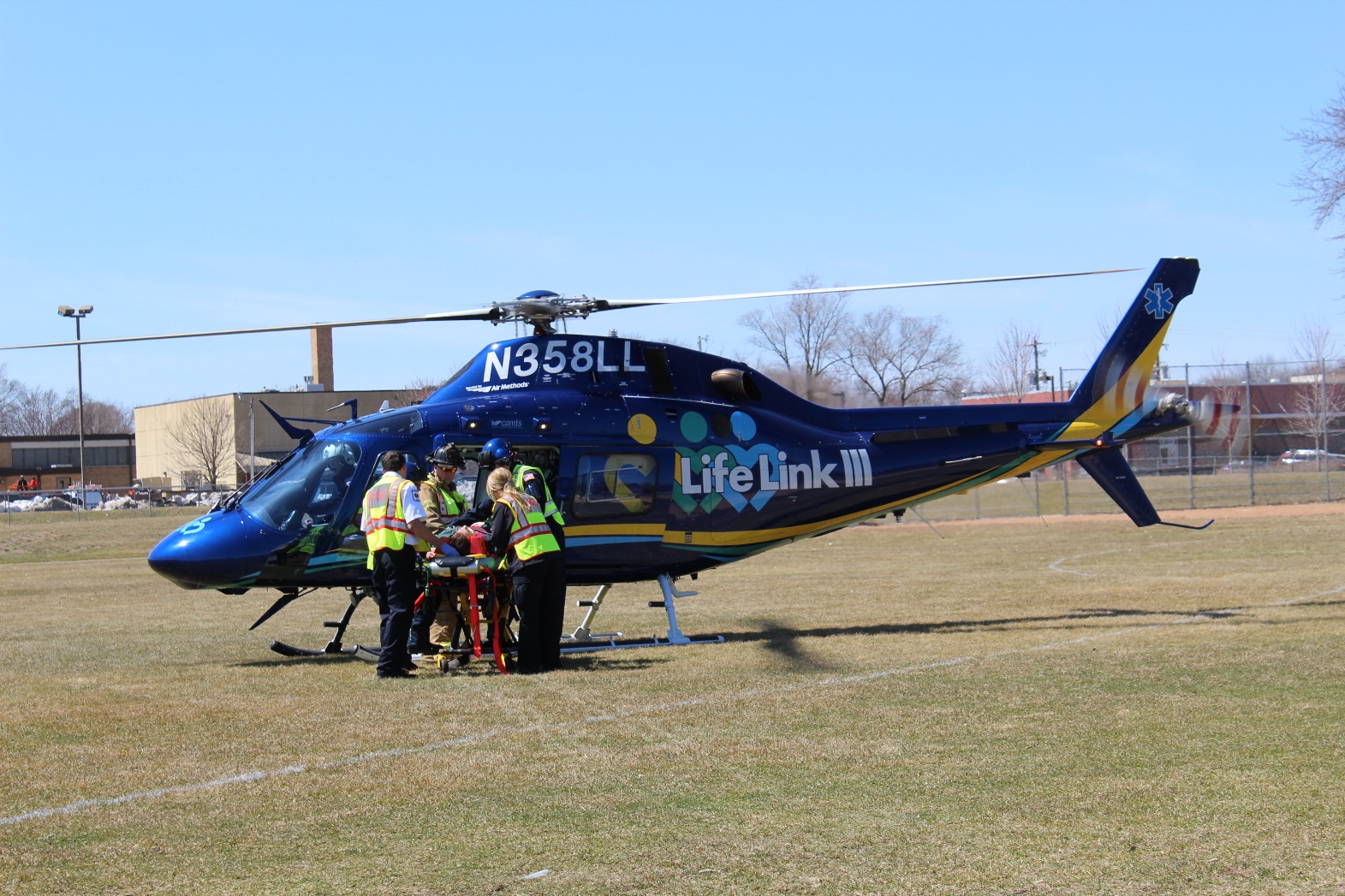 Fraud/Scam Presentation April 26, 2018
Dispatch Transition
Dispatch Transition
Mobile Field Force
High School Girl’s Personal Safety
April 18th– 30 high school girls
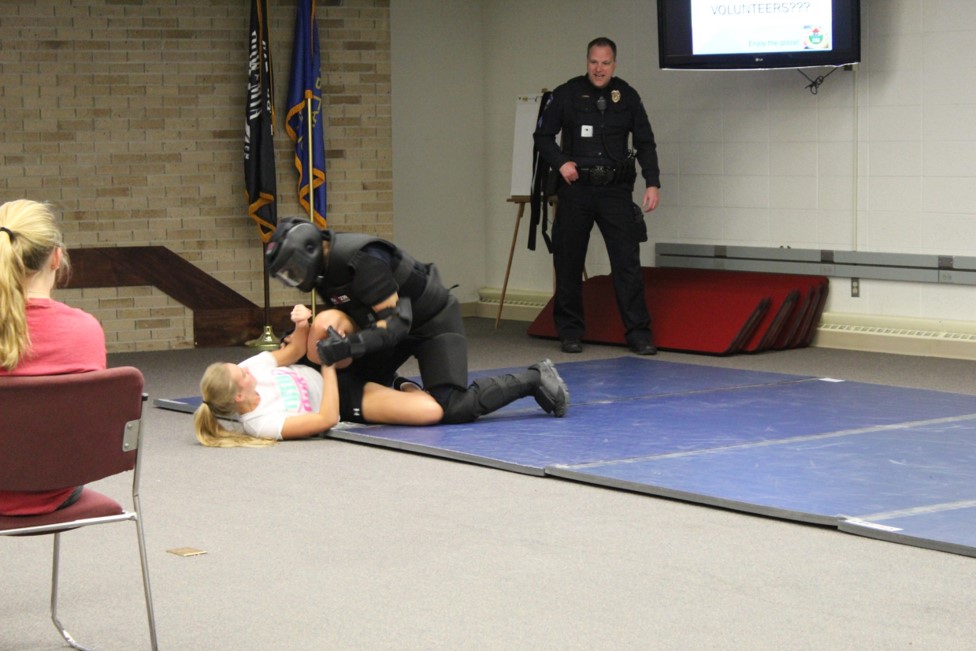 Business Meeting May 7, 2018
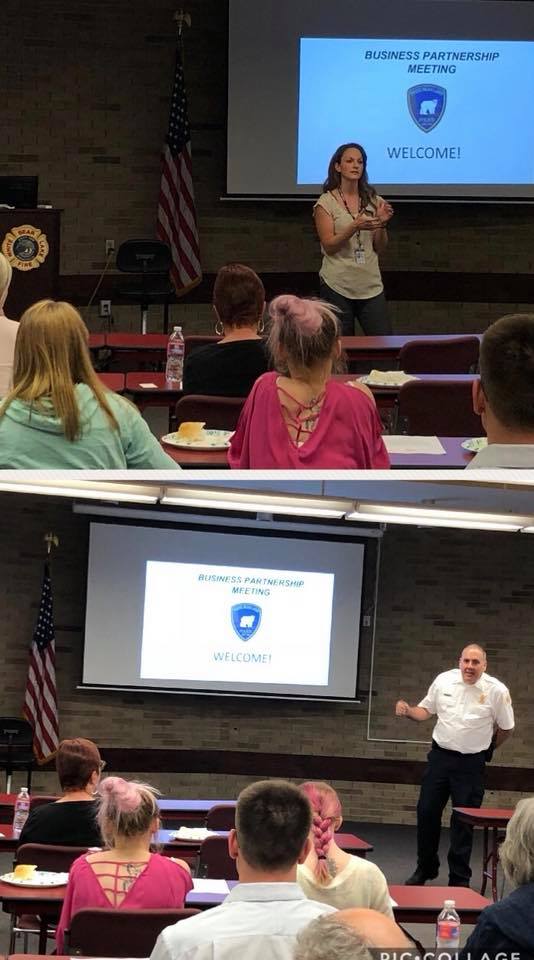 Law Enforcement Memorial- May 17th, 2018
Touch A Truck – Podvin Park
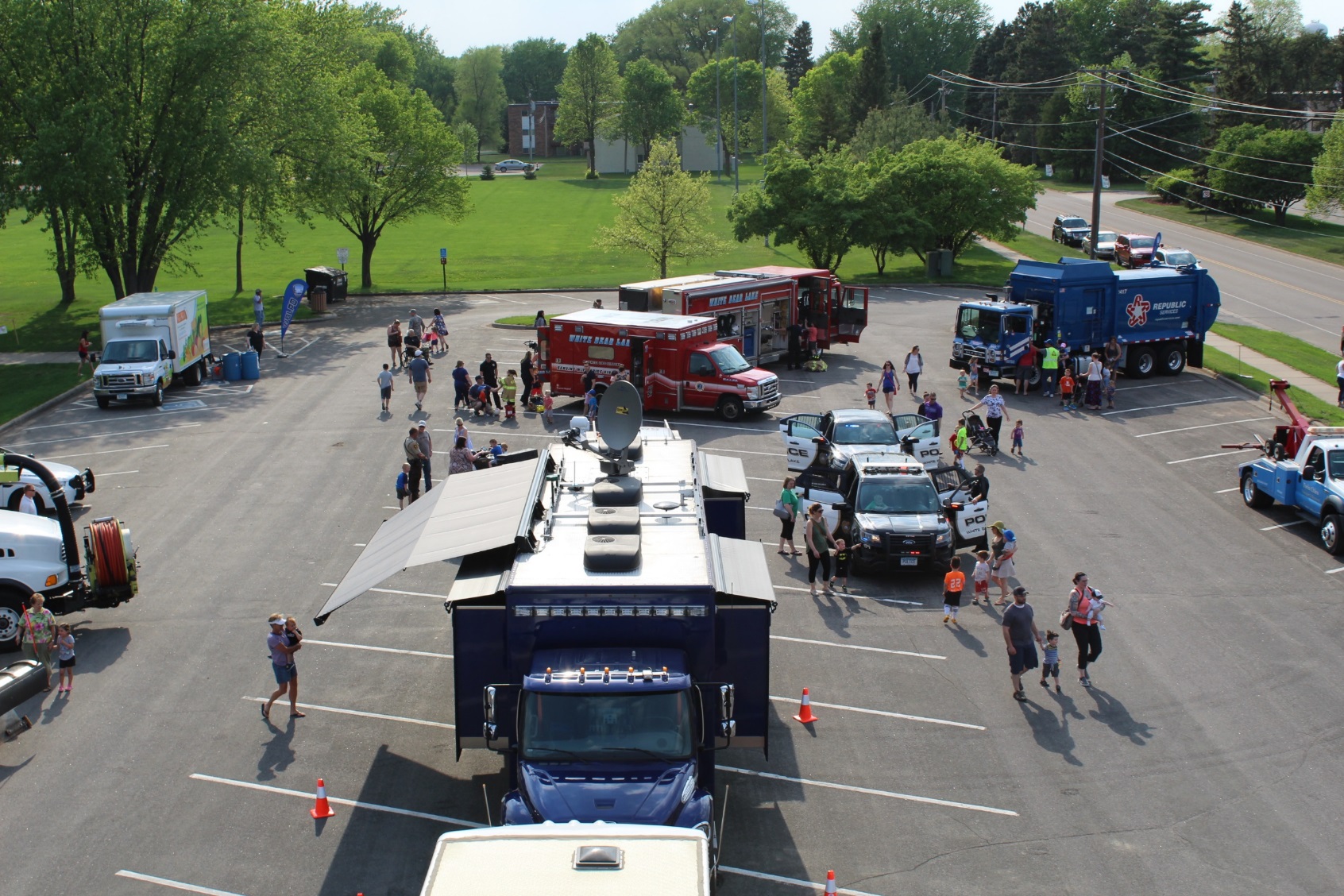 May 17, 2018
Ramsey County SWAT
Middle School Girl’s Personal SafetyMay 21, 2018
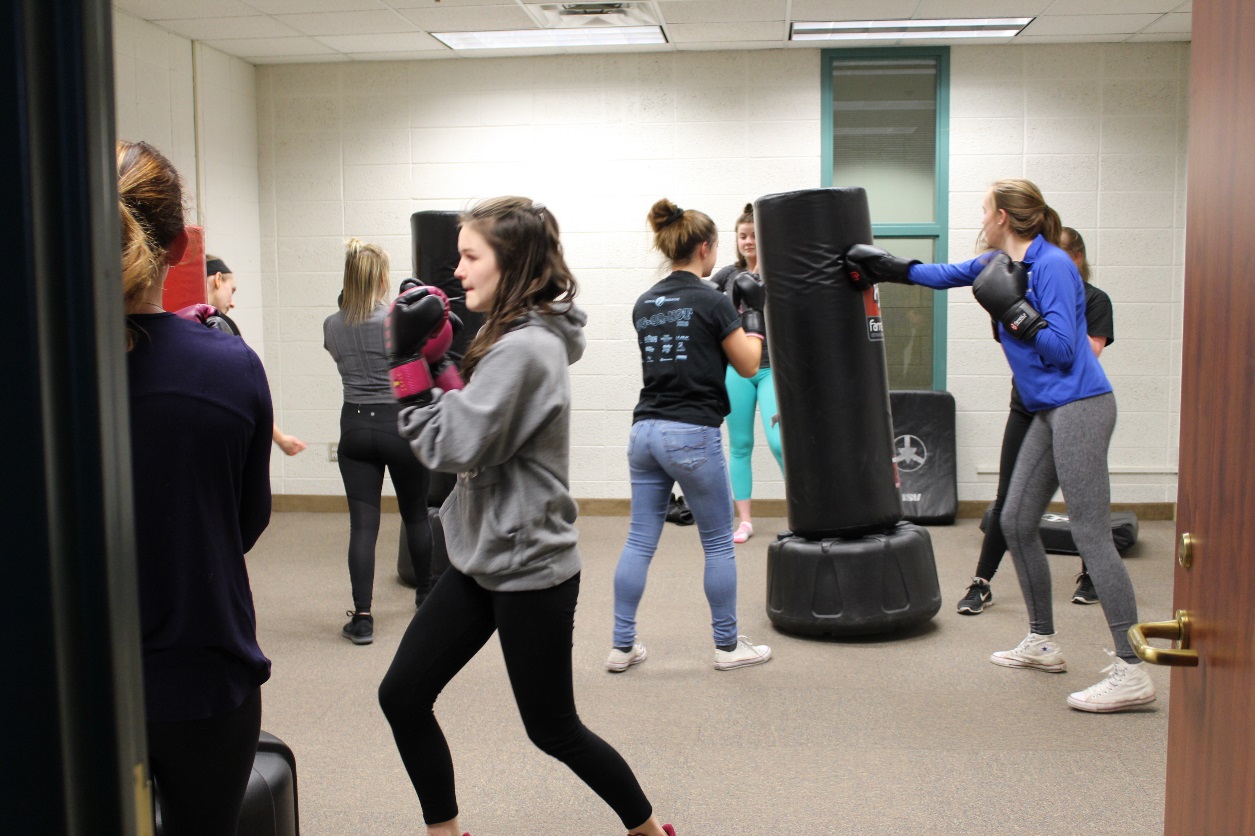 Memorial Day ParadeMay 28, 2018
Bike RodeoJune 16, 2018
Thomasville Coffee With a CopJune 22, 2018
Special Olympics Torch RunJune 22, 2018
Donuts With the CopsJune 29, 2018
Donuts with the CopsJune 29, 2018
Marketfest 2018
FireworksJuly 4, 2018
DARE 20186 Schools
Animal Control
Posted on Facebook and within 12 hours, it had been shared 205 times and had “reached” nearly 15,000 people
Citizen’s Police Academy
Citizen’s Police Academy
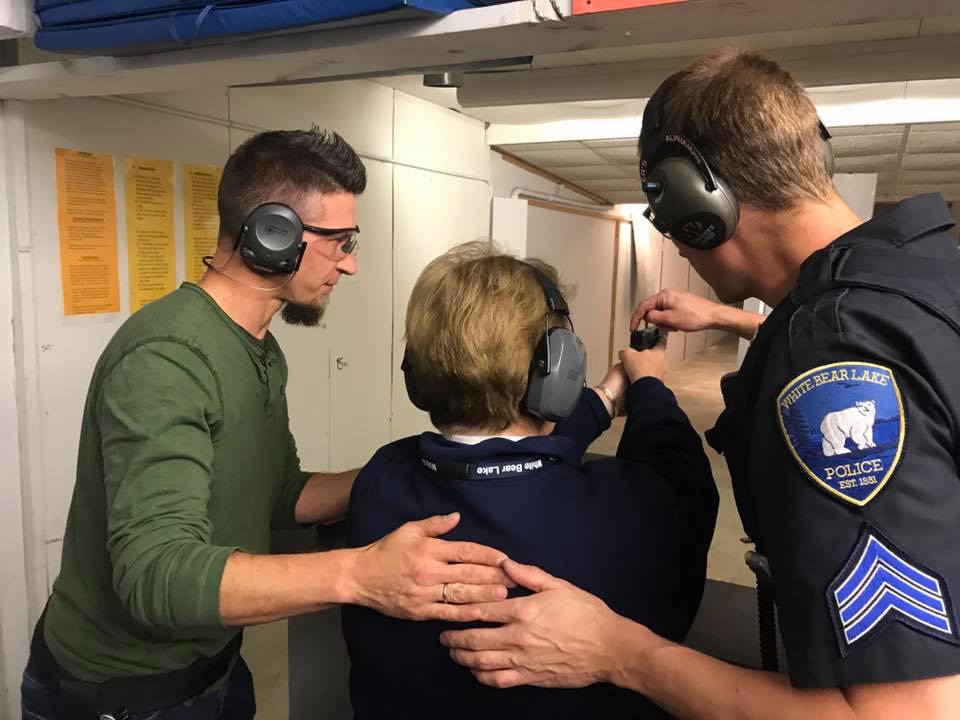 National Night Out
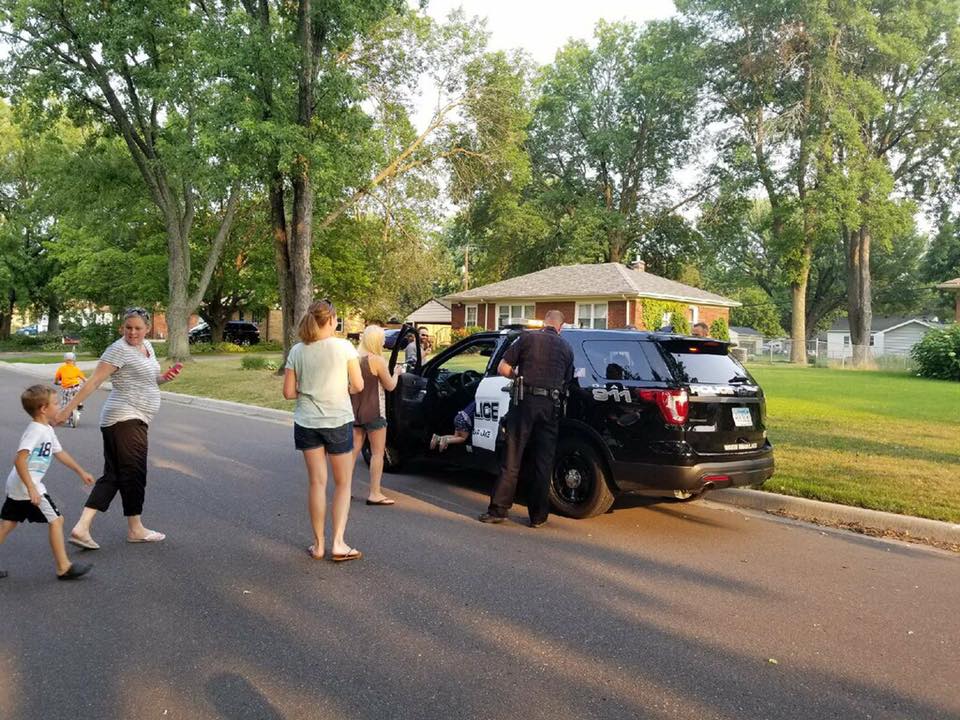 National Night Out
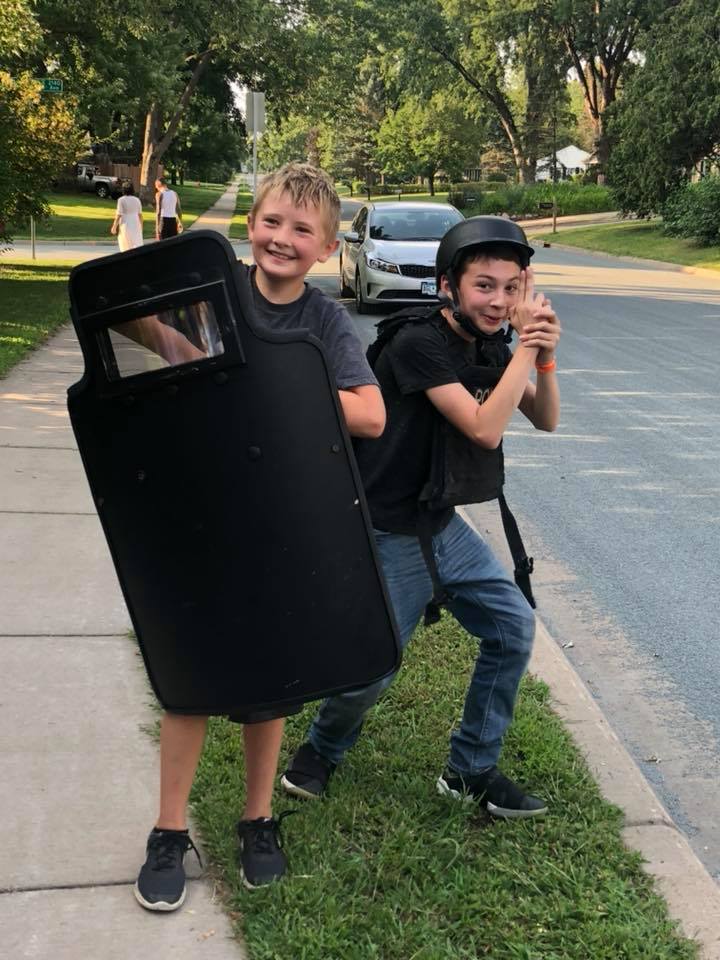 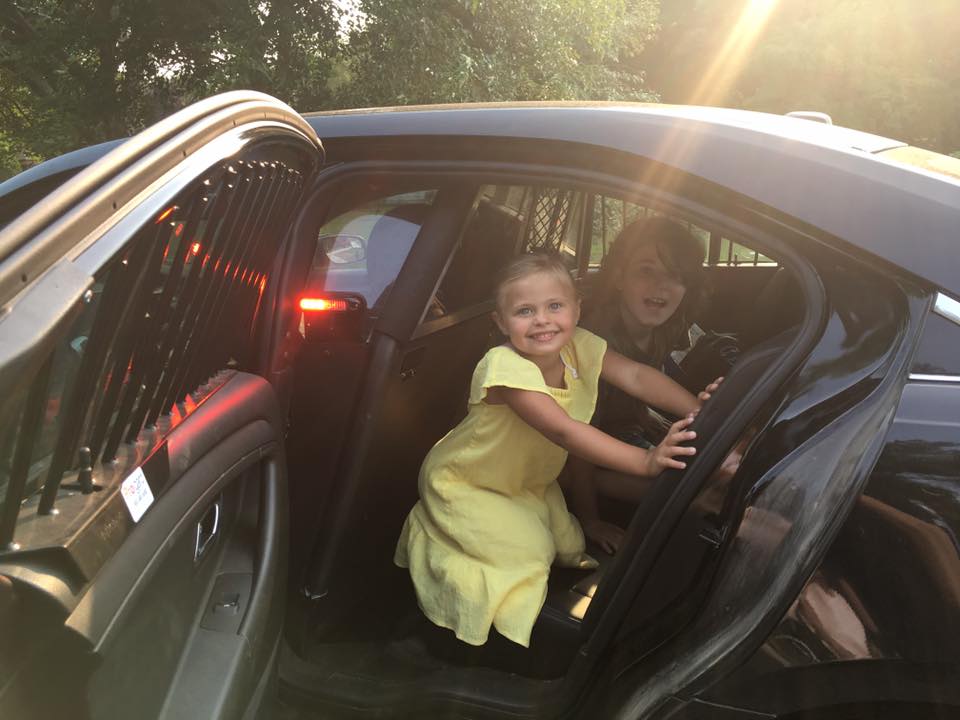 Cone With A Cop July 25, 2018
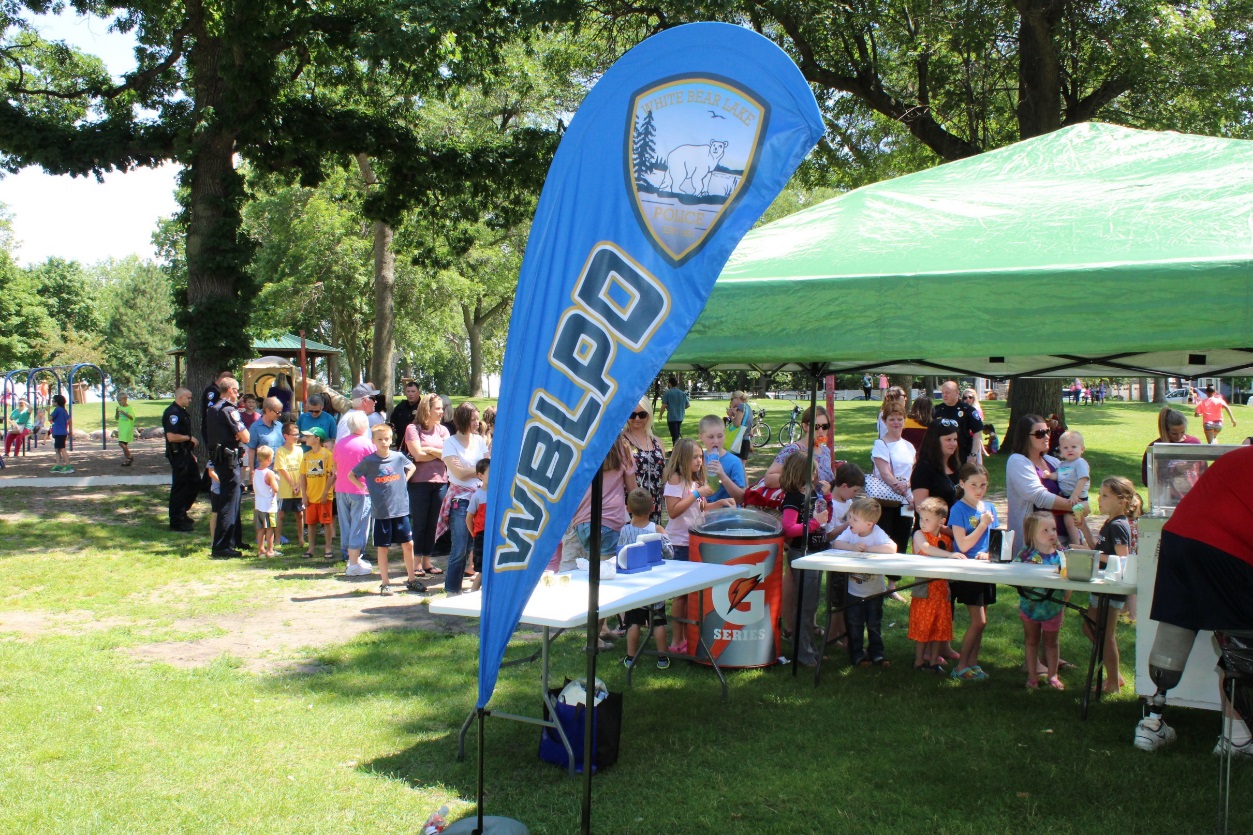 Cones with a CopJuly 25, 2018
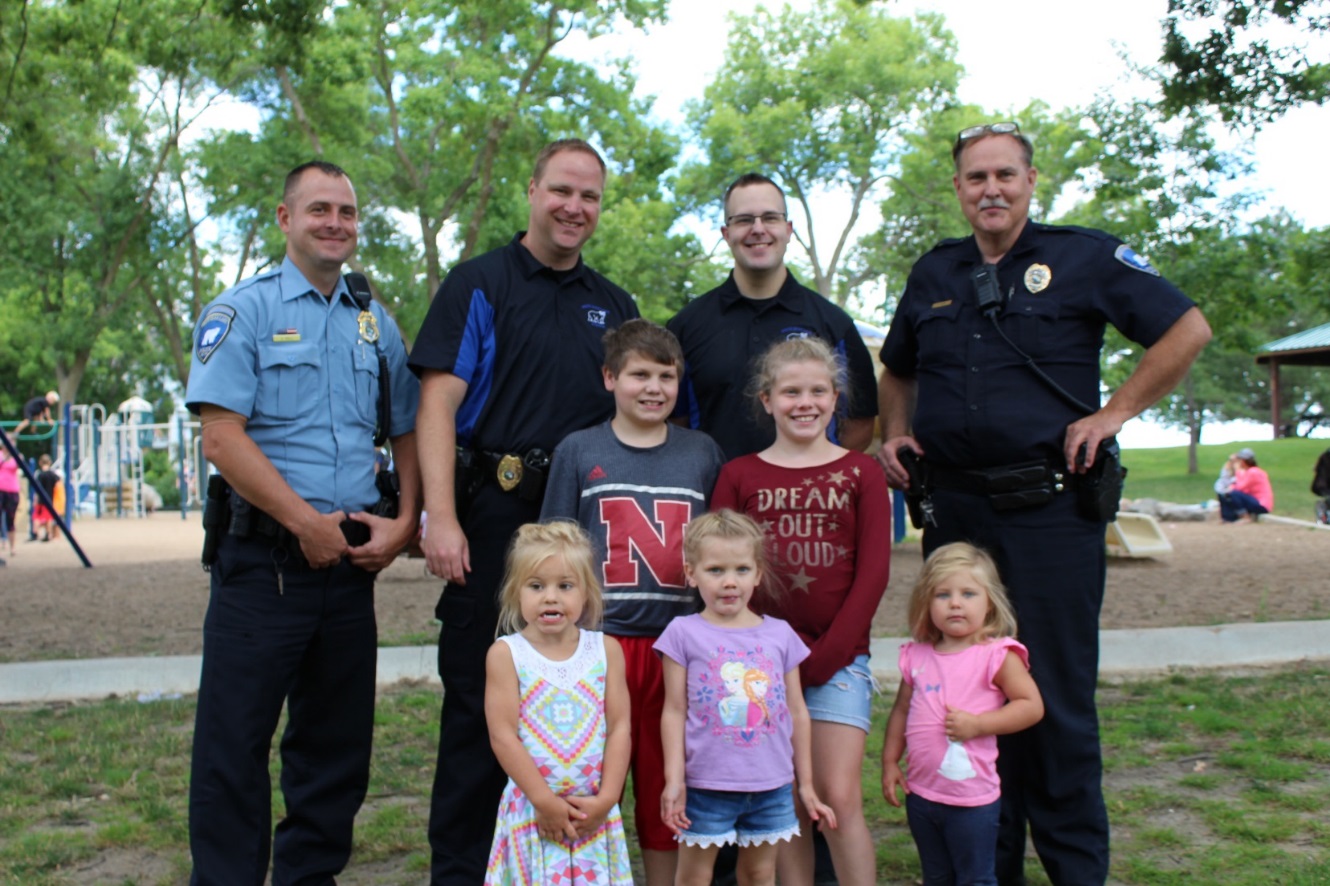 Gem Lake Golf Junior LeagueDonuts with the Cops
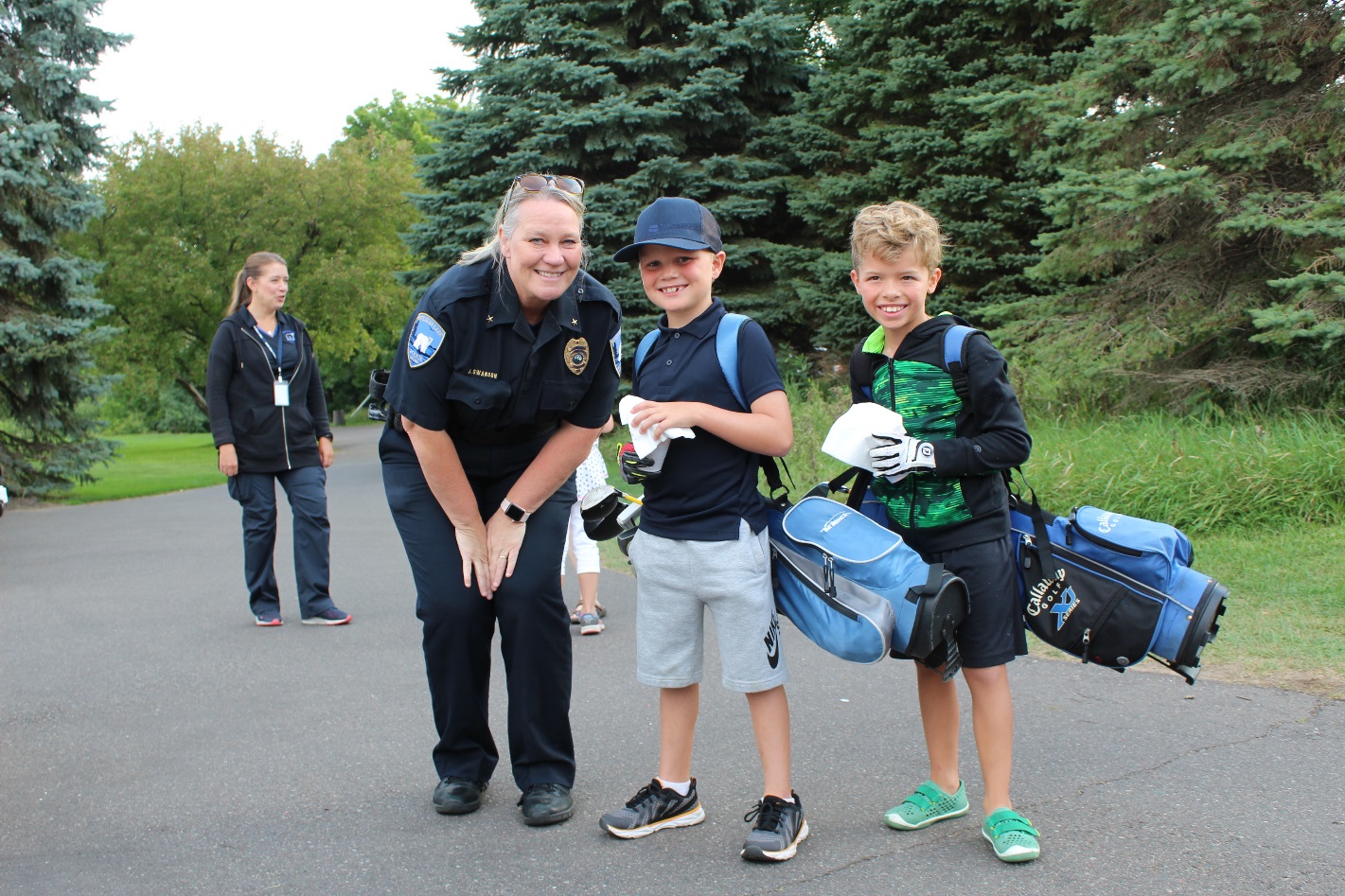 Gem Lake Golf Course
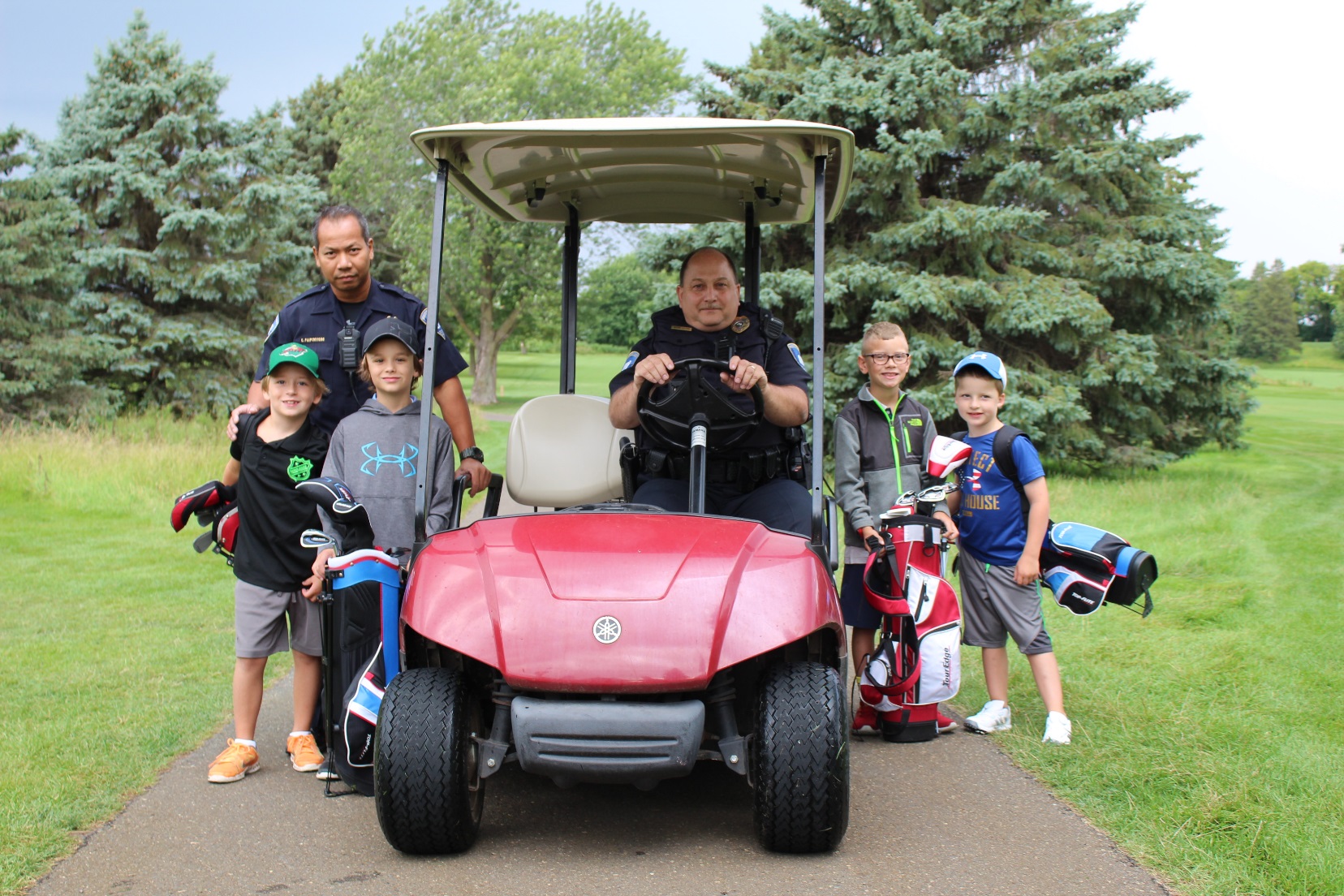 Floats with the Fuzz – Tallys Dockside									August 2018
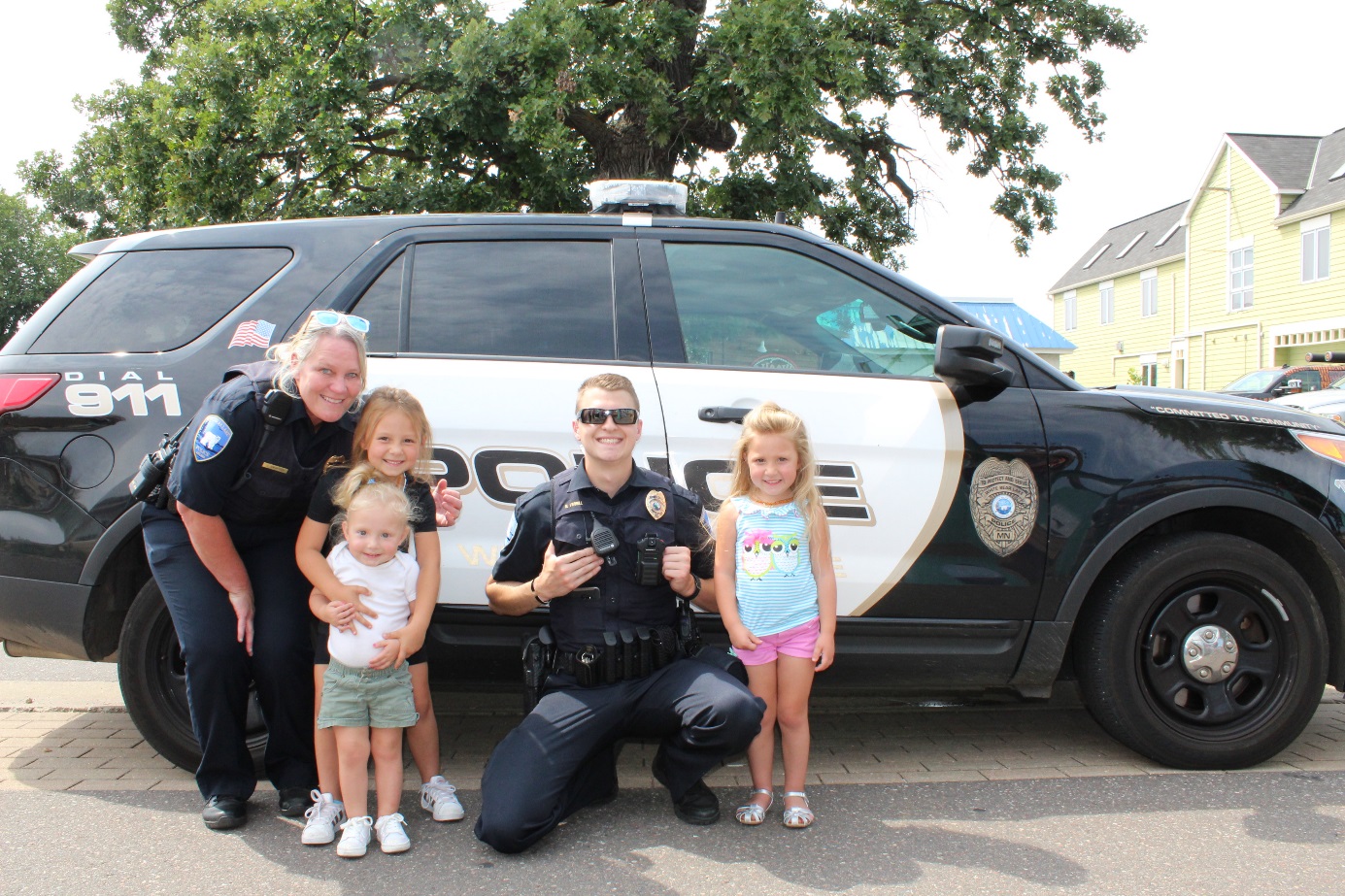 Coffee with a CopAnchor Coffee
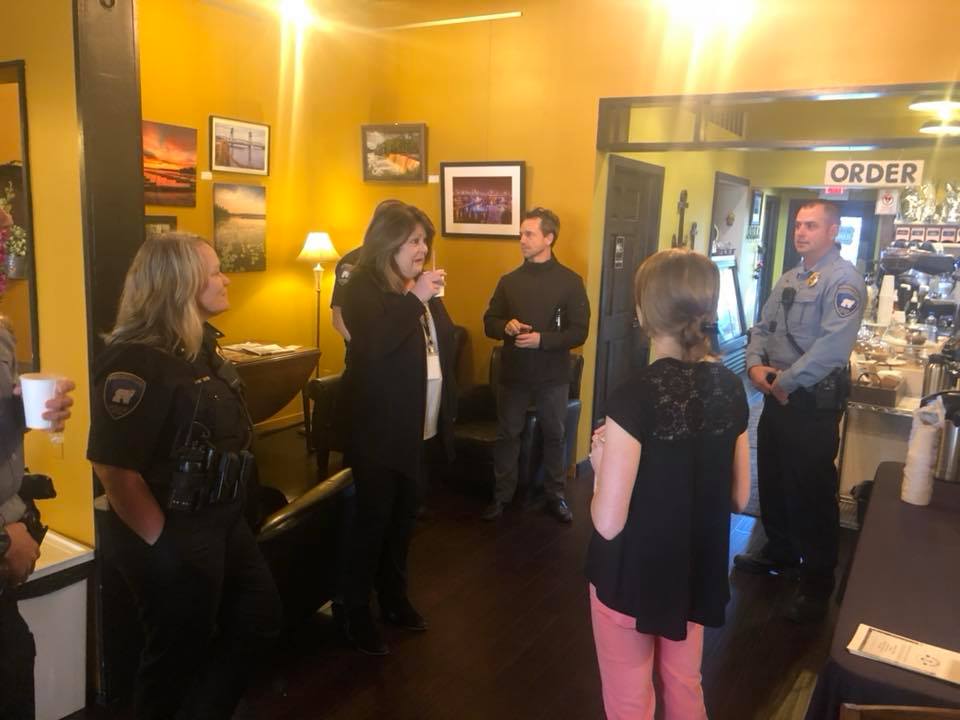 October 4, 2018
Parent Safety Night – South Campus
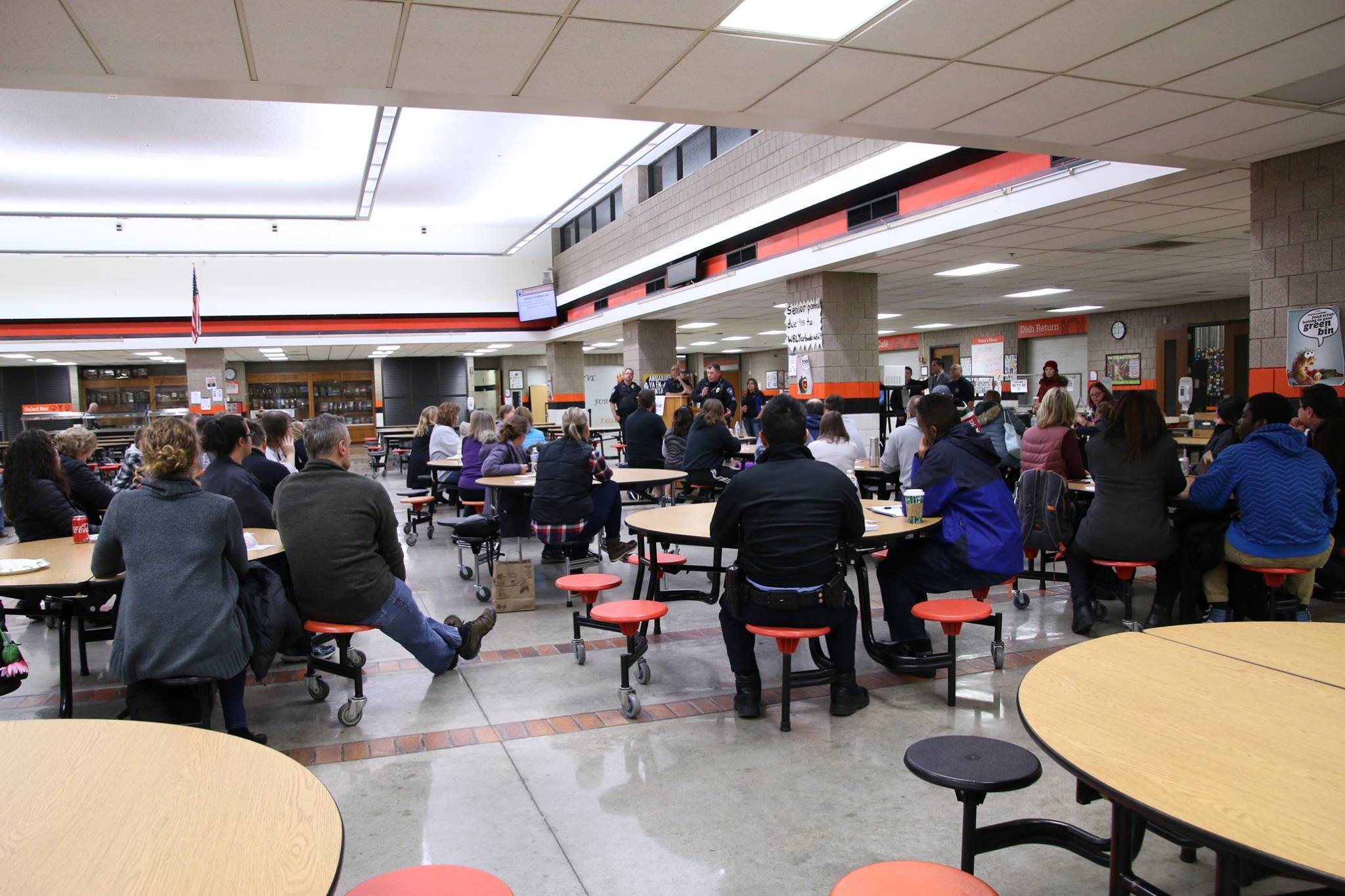 November 8, 2018
Bear Power Family Yoga Day
November 10, 2018
Paint with the Police – Create Space
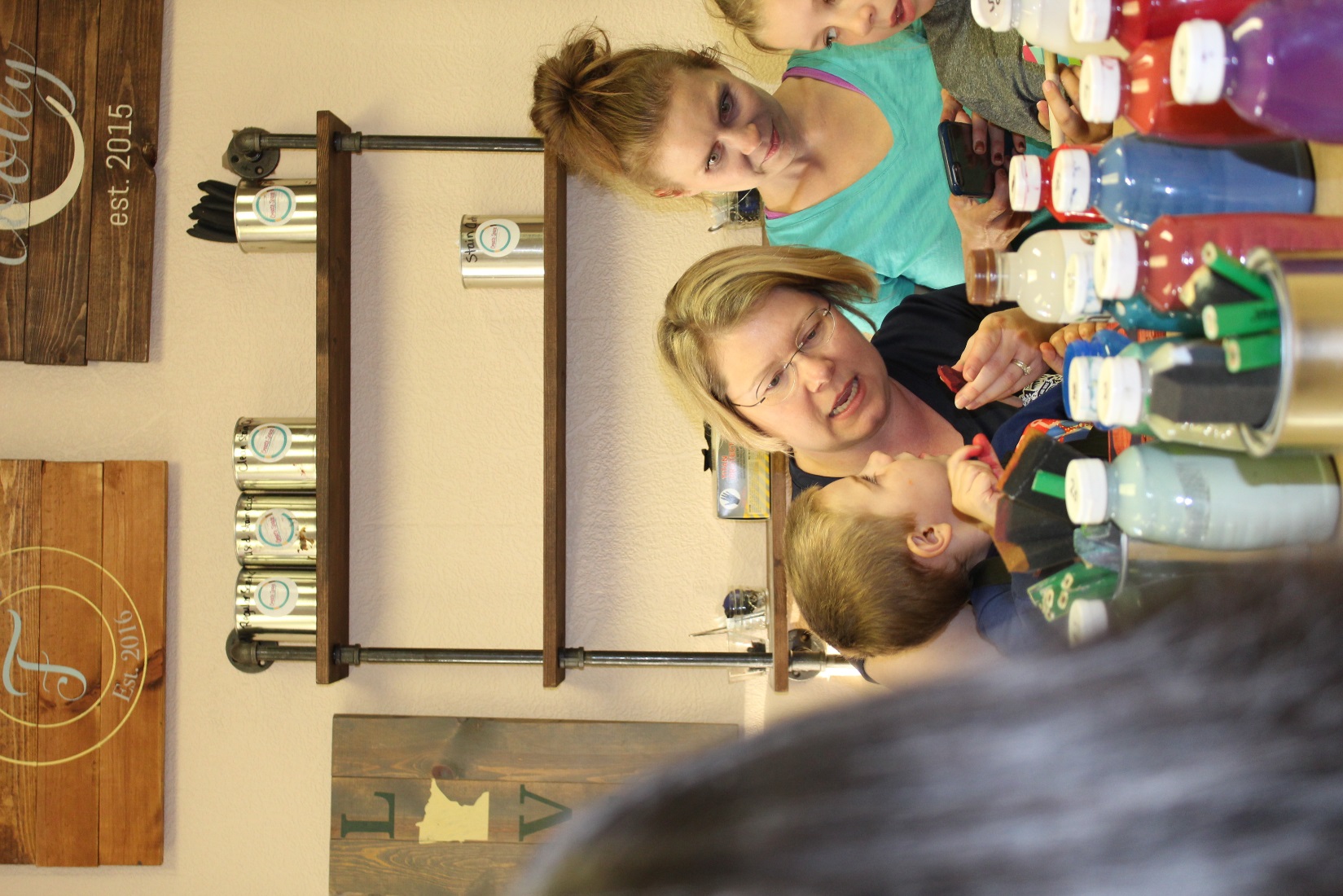 November 14, 2018
New Officers Marc Verrill and Sam Shafer
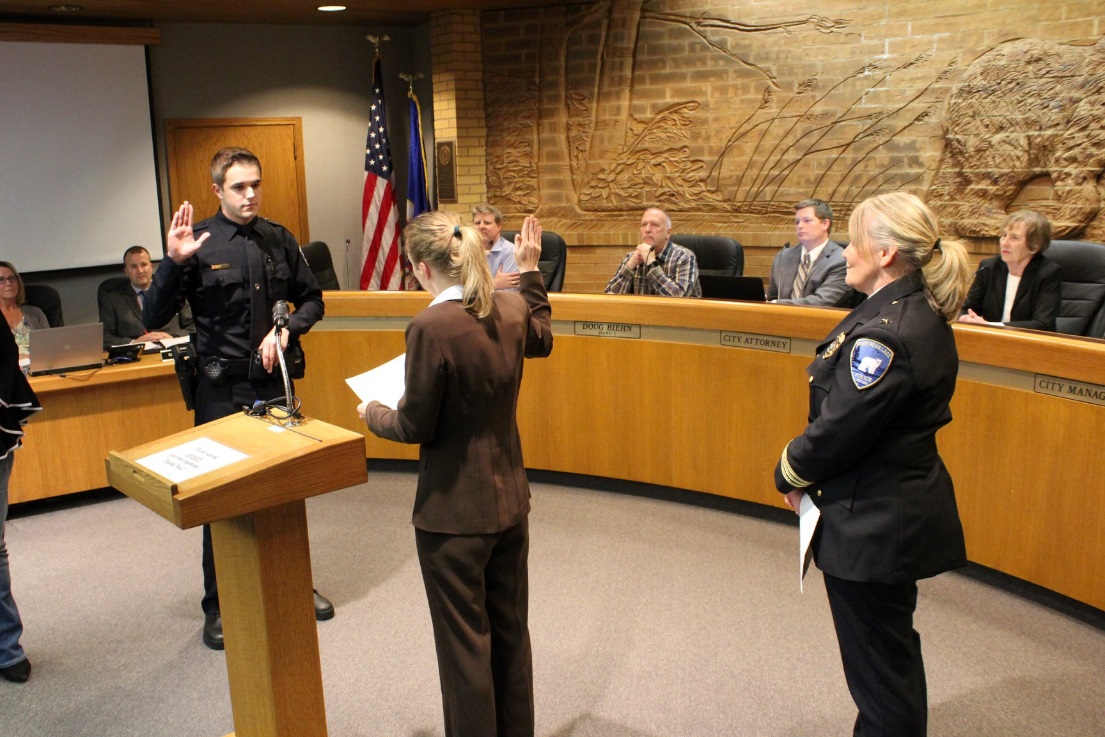